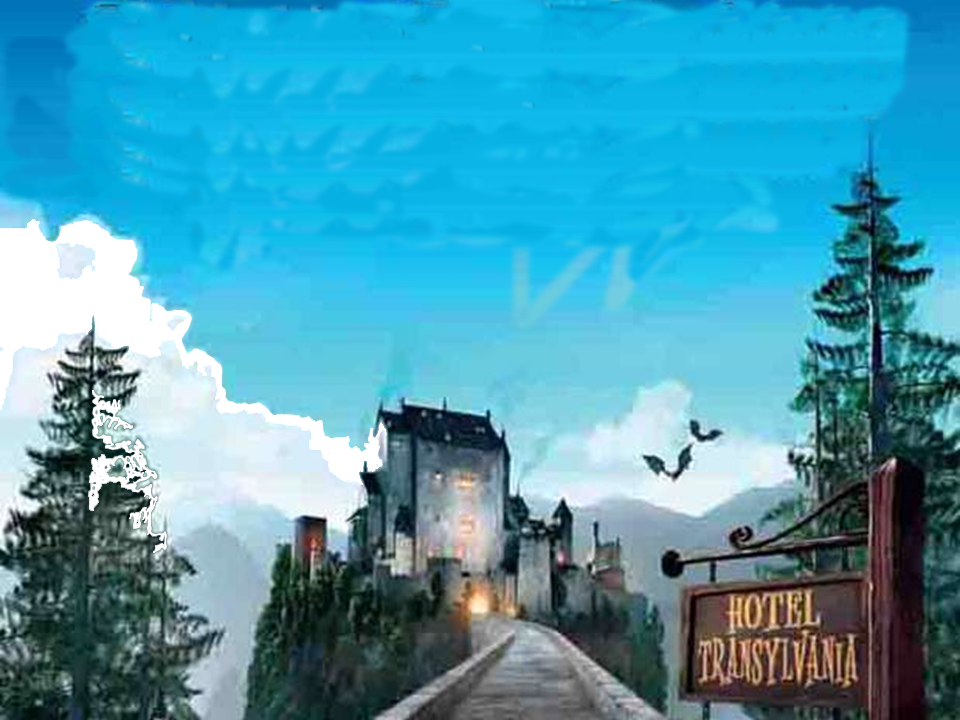 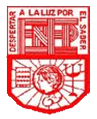 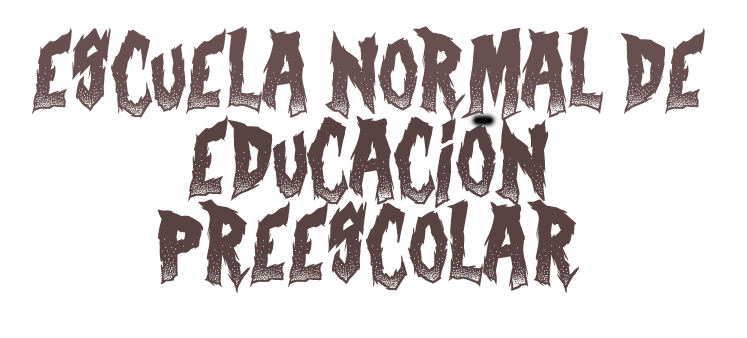 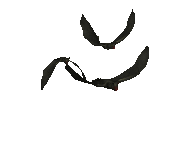 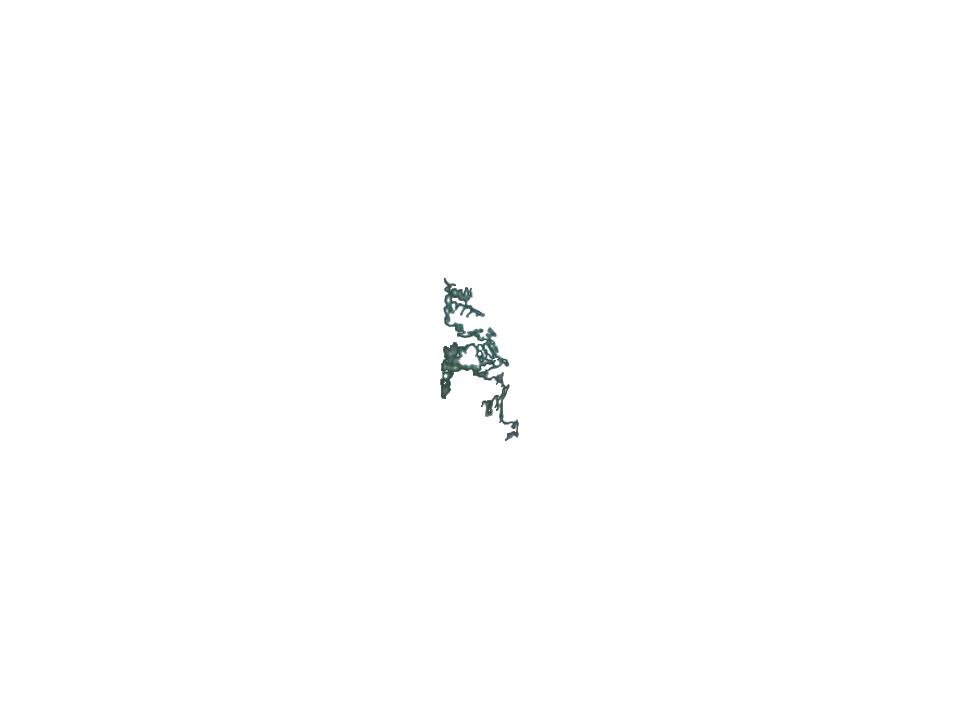 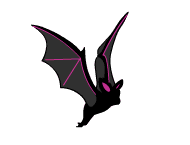 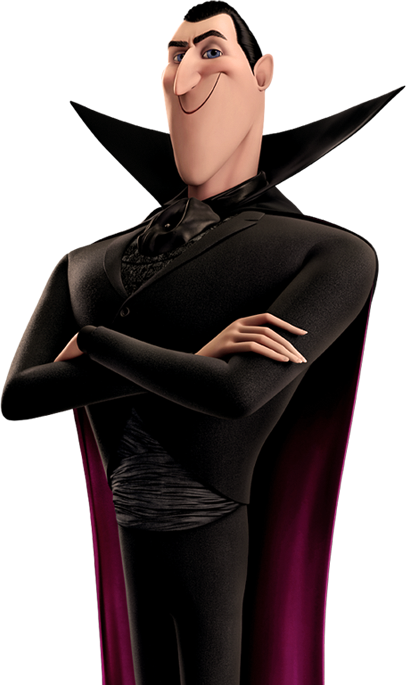 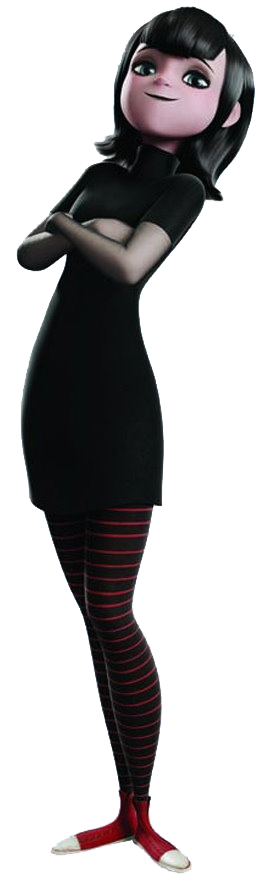 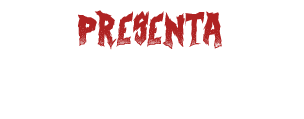 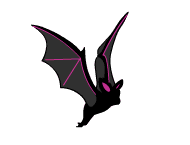 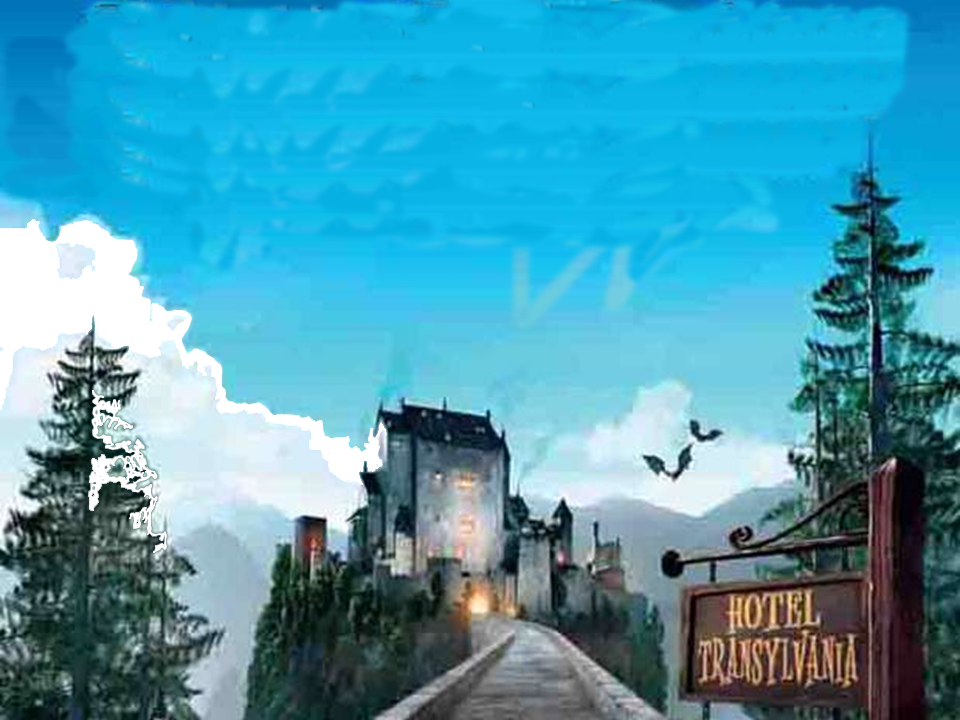 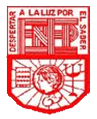 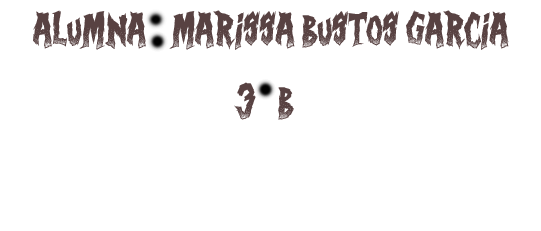 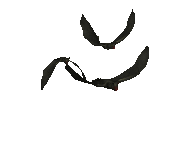 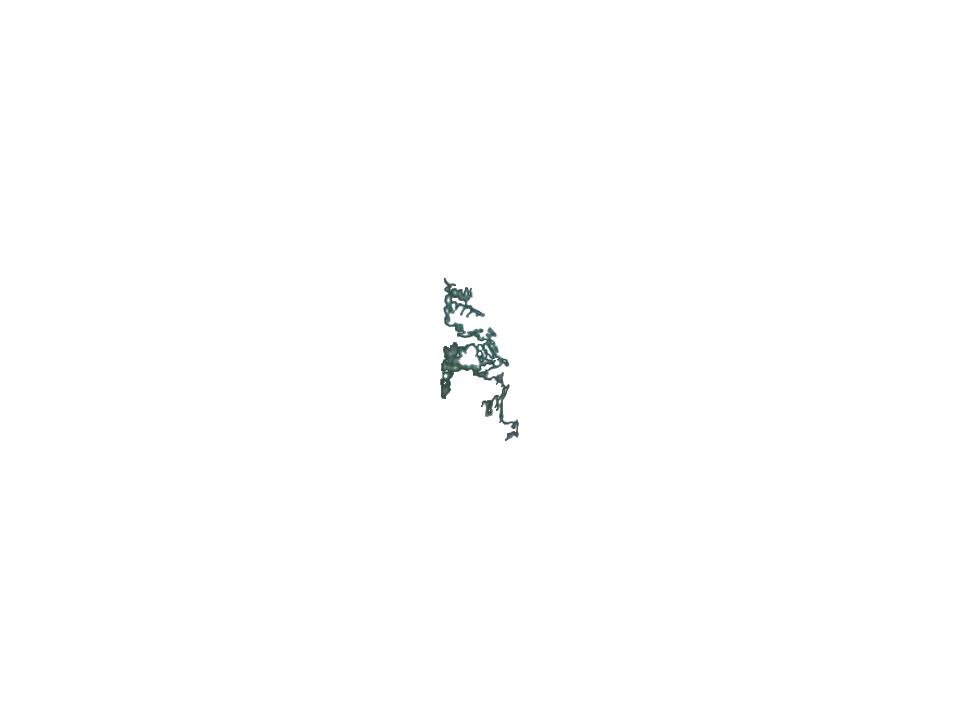 CICLO: 2015-2016
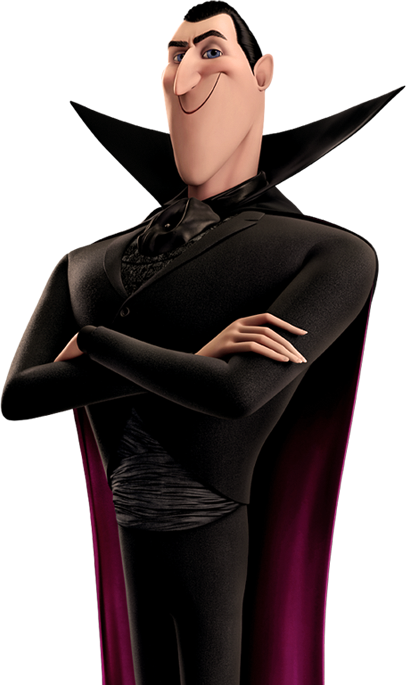 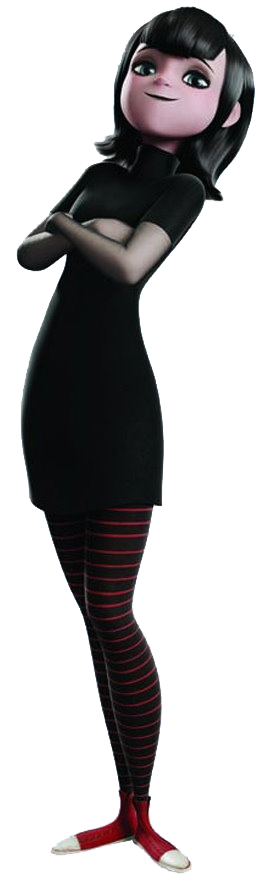 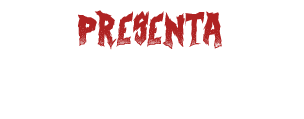